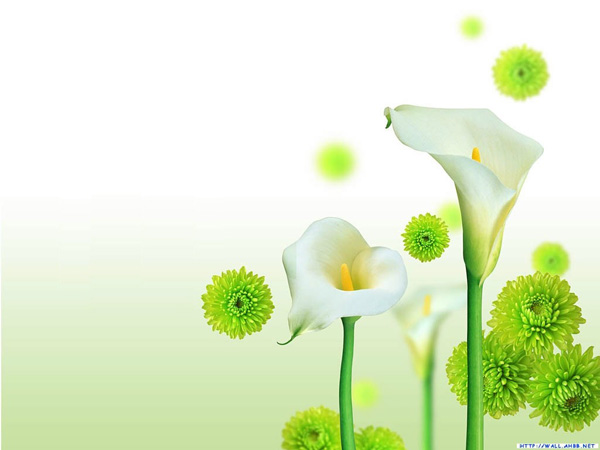 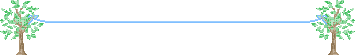 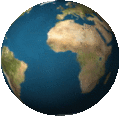 Trường THPT Nguyễn Du
Lớp 10A8
Chào mừng quí thầy, cô đến dự giờ môn Địa lí
Nước trên Trái Đất tồn tại dưới những dạng nào và có ở những đâu?
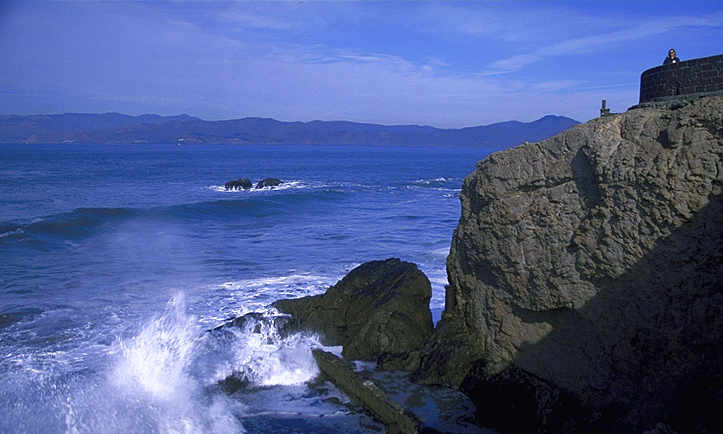 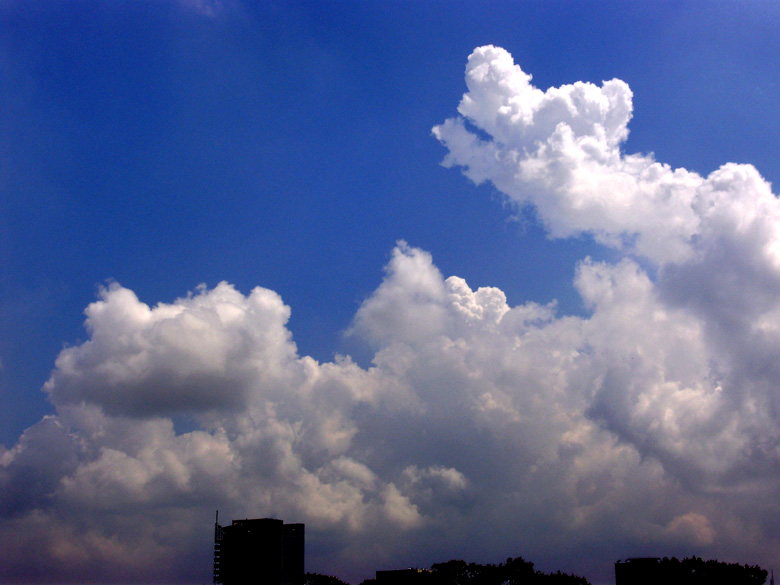 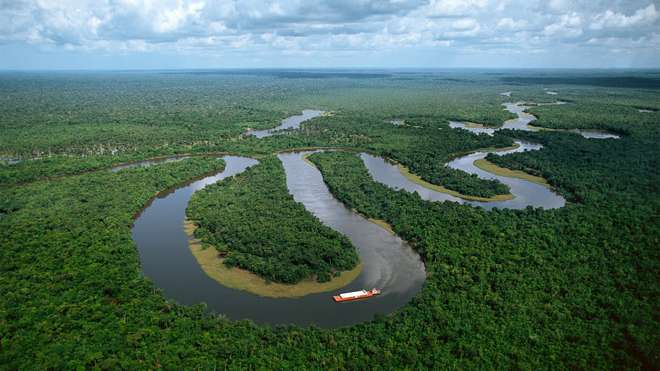 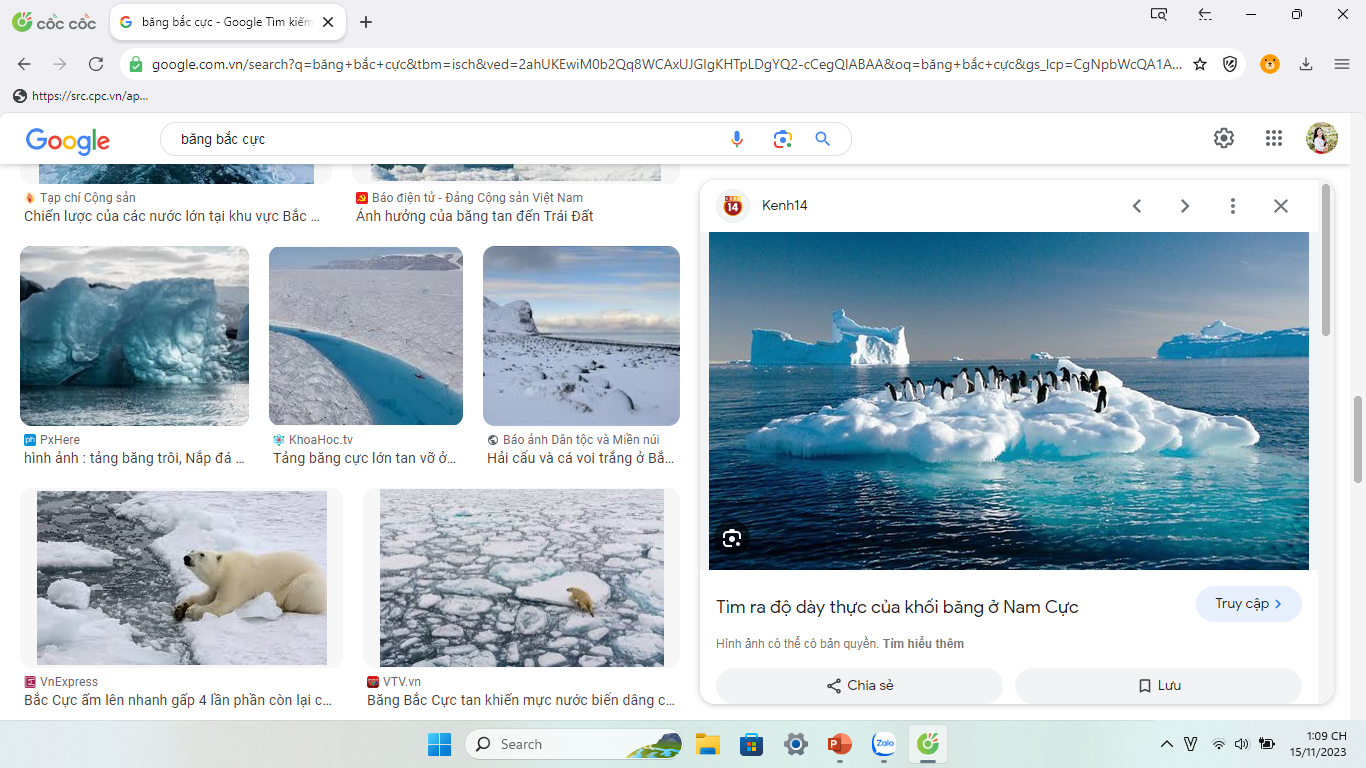 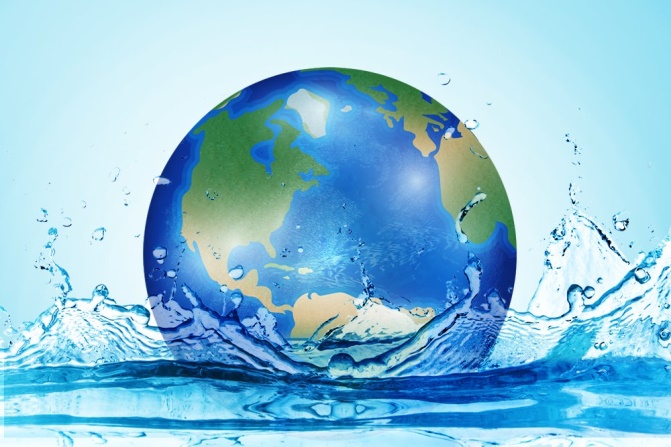 Chương 5. THUỶ QUYỂN
Bài 11. THUỶ QUYỂN, NƯỚC TRÊN LỤC ĐỊA
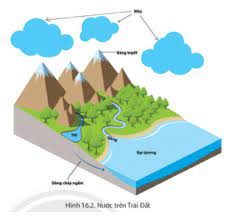 Khái niệm thủy quyển
Tiết 1
Các nhân tố ảnh hưởng đến chế độ nước sông
NỘI DUNG
Hồ
2 tiết
Nước băng tuyết
Nước trên lục địa
Tiết 2
Nước ngầm
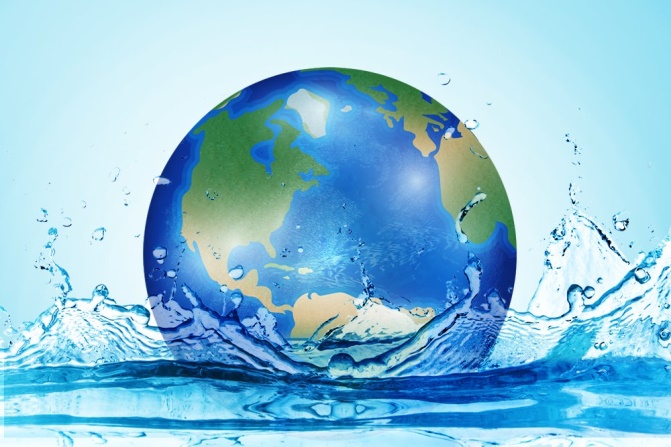 Các giải pháp bảo vệ nguồn nước ngọt
1.Khái niệm thuỷ quyển
Dựa vào thông tin mục 1 – SGK trang 37, hãy điền các từ còn thiếu để hoàn thiện khái niệm thuỷ quyển?
lớp nước
Thủy quyển là toàn bộ   …………    bao quanh Trái Đất, phân bố trong các ………..........., trên …….………, trong các lớp ……………., trong ……..…….. và cả trong …….……. sinh vật.
đại dương
đất đá
lục địa
khí quyển
cơ thể
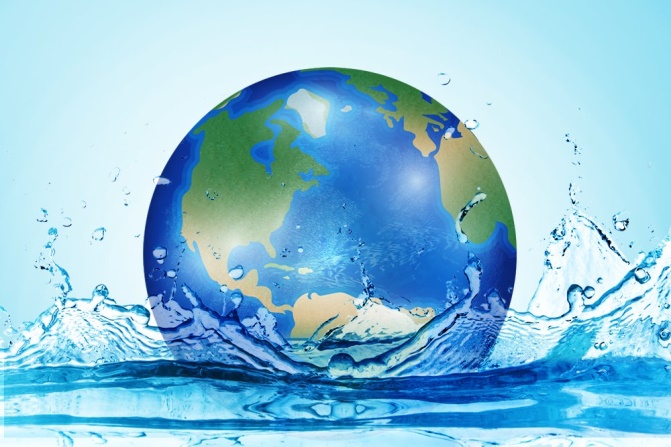 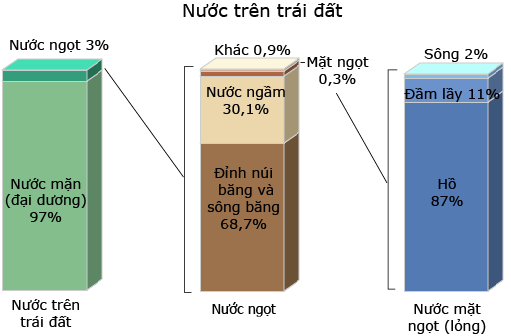 Giữ ổn định nhiệt độ Trái Đất
Vai trò
Duy trì sự sống trên đất liền
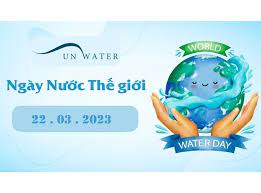 2. Nước trên lục địa
Sông
Nước ngầm
Băng tuyết
Hồ
Sông là dòng chảy thường xuyên, tương đối lớn trên bề mặt lục địa và đảo, được các nguồn nước mưa, nước ngầm, nước băng tuyết tan nuôi dưỡng.
Sông
Sự thay đổi của lưu lượng nước sông có tính chu kì trong năm gọi là chế độ nước sông.
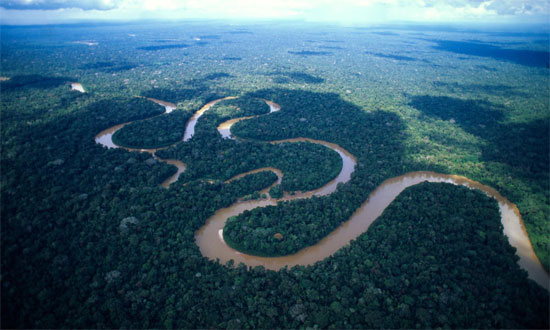 Hồ
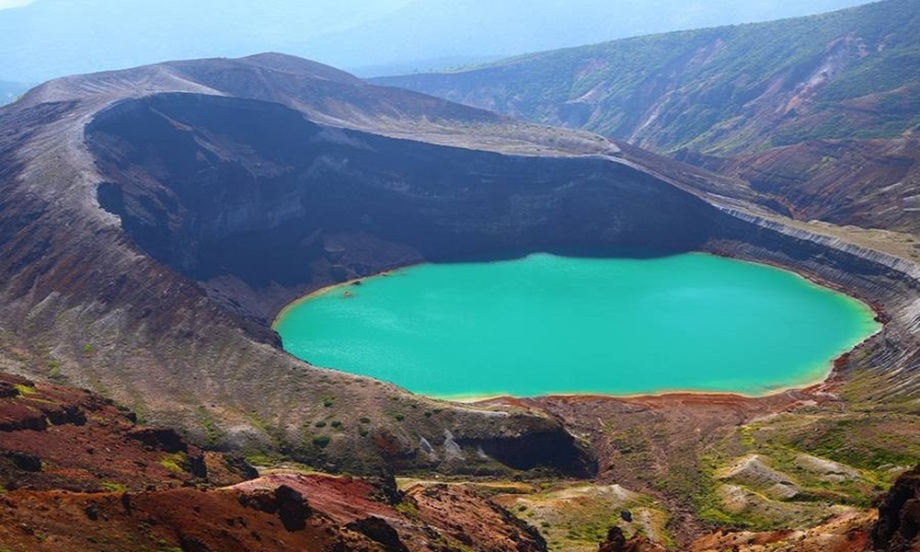 Hồ là những vùng trũng có chứa nước trên bề mặt Trái Đất, không thông với biển.
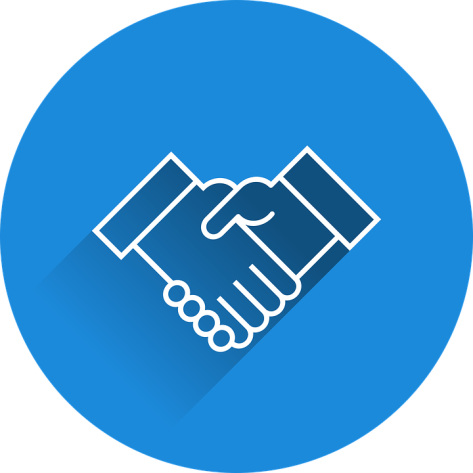 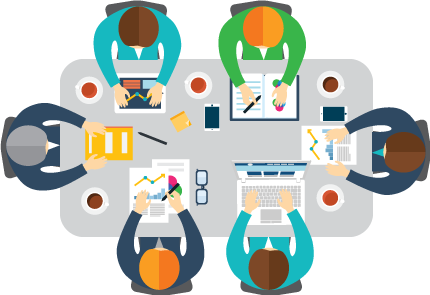 Hoạt động nhóm
Thời gian:
 8 phút
Nhóm 1 và 2: vẽ sơ đồ tư duy về các nhân tố ảnh hưởng đến chế độ nước sông
Nhóm 3 và 4: Ghép các mảnh ghép: Phân biệt các hồ theo nguồn gốc hình thành
Báo cáo sản phẩm
Các nhân tố ảnh hưởng đến chế độ nước sông
Chế độ mưa
KIEÅU KHÍ HAÄU
CHEÁ ÑOÄ MÖA
CHEÁ ÑOÄ NÖÔÙC SOÂNG
Löu löôïng lôùn, ñieàu hoøa
Möa lôùn, quanh naêm
XÍCH ÑAÏO
Khoâng ñieàu hoøa, muøa luõ, muøa cạn
6 thaùng möa
NHIEÄT ÑÔÙI GIOÙ MUØA
Möa quanh naêm
Cheá ñoä nöôùc soâng ñieàu hoøa
Möa theo muøa
Cheá ñoä nöôùc soâng khoâng ñieàu hoøa
SÔNG AMAZON
SÔNG HỒNG
Chaûy qua mieàn khí haäu nhieät ñôùi ẩm gioù muøa coù moät muøa möa vaø moät muøa khoâ
Chaûy qua mieàn khí haäu xích ñaïo coù möa lôùn quanh naêm
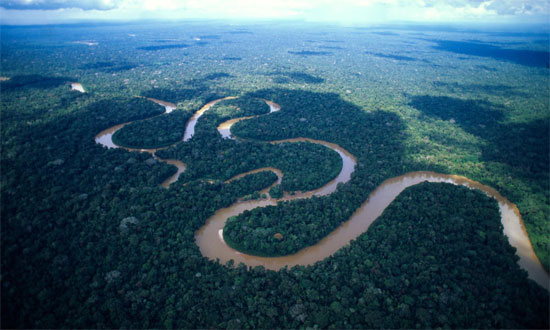 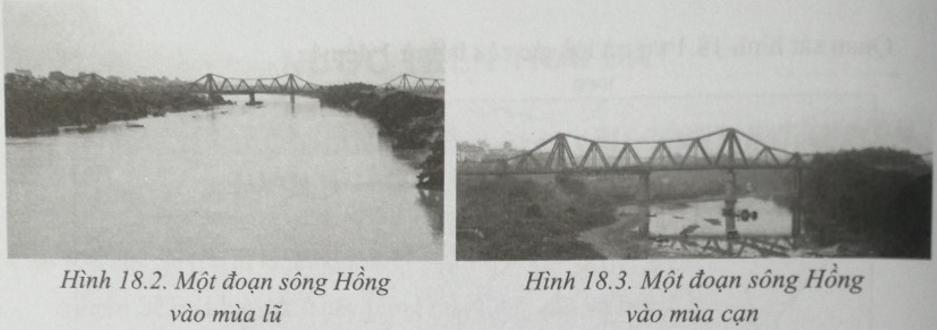 Löu löôïng nöôùc lôùn quanh naêm, ñieàu hoøa.
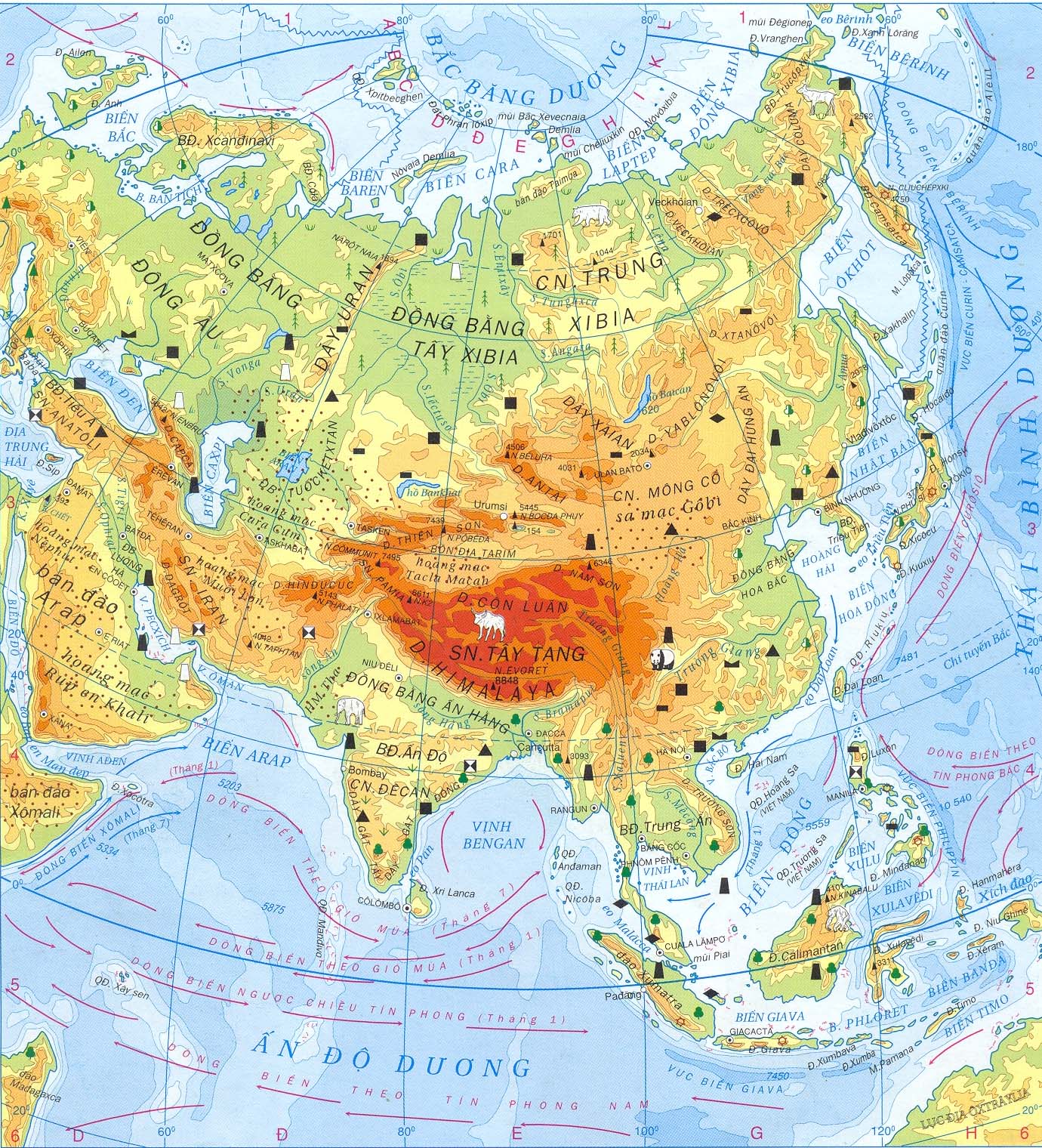 băng tuyết
Ở miền ôn đới lạnh hoặc vùng núi cao
sông
tan
Sông lê na
Sông nhiều nước vào mùa xuân
Sông ê nit xây
Sông obi
Hãy kể tên một số con sông chịu ảnh hưởng của băng tuyết tan
ĐỊA HÌNH
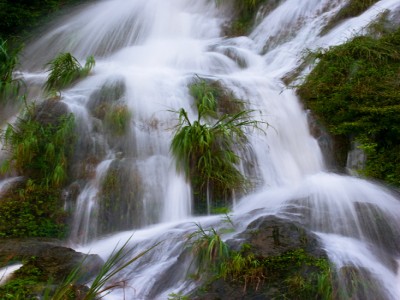 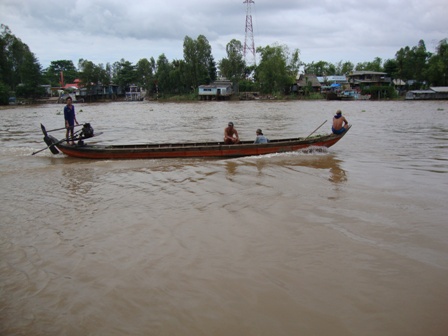 Sông miền đồng bằng
Sông miền núi
Nhận xét tốc độ dòng chảy của hai con sông trên ?
SƯỜN ĐÓN GIÓ
SƯỜN KHUẤT GIÓ
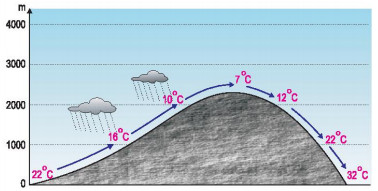 Hồ đầm
sông
Hồ
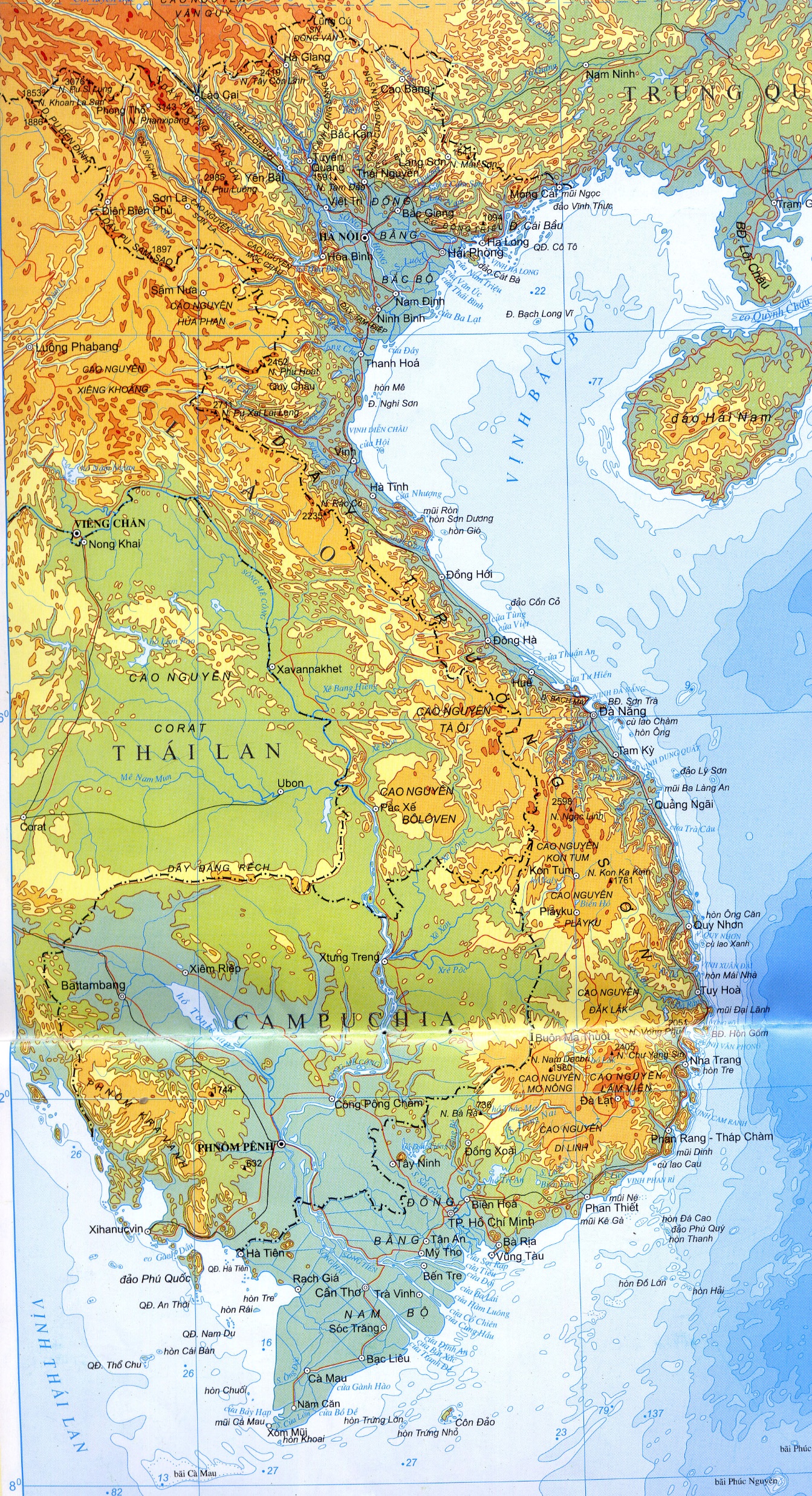 Chế độ nước sông Mê Công điều hòa hơn sông Hồng
Muøa möa nöôùc daâng leân, moät phaàn chaûy vaøo Bieån Hoà , giaûm löu löôïng nöôùc cho soâng MeâKoâng
BIEÅN HOÀ
Muøa khoâ, khi nöôùc soâng MeâKoâng haï xuoáng, nöôùc trong Bieån Hoà chaûy ra cung caáp nöôùc cho soâng
Thực vật
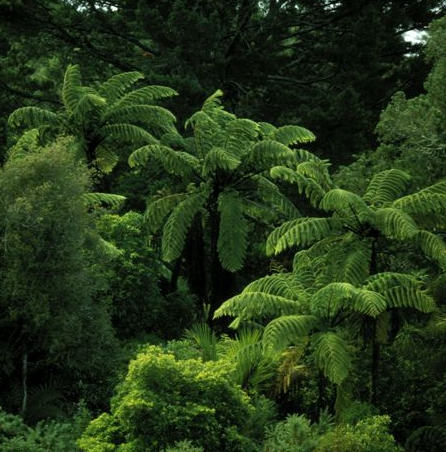 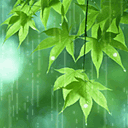 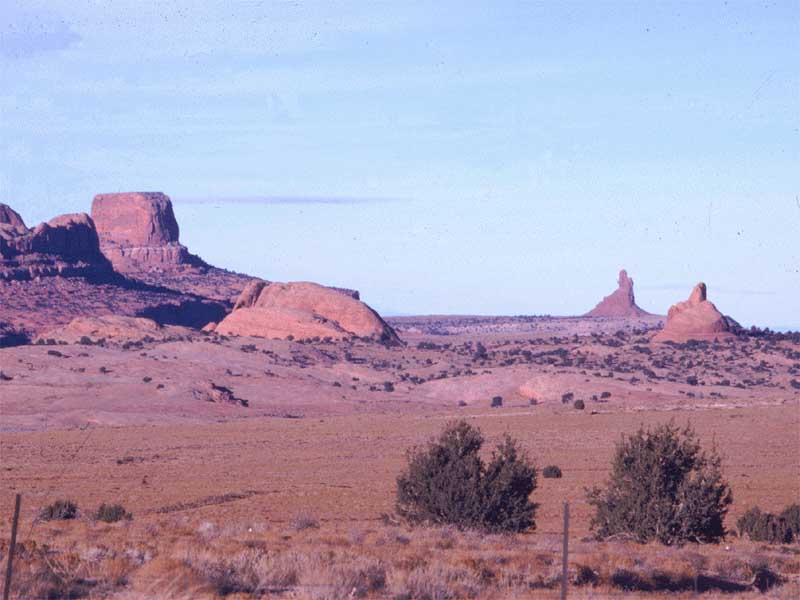 Tán cây
Mặt đất
Cây bụi
Thảm mục
Nơi có thực vật che phủ
Nơi không có thực vật che phủ
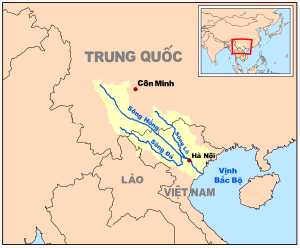 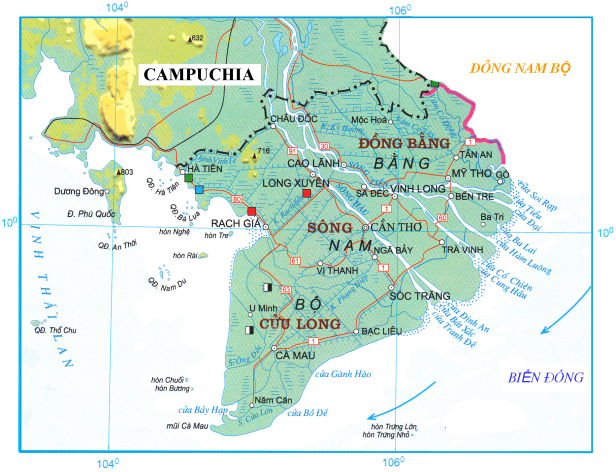 Chi lưu
Phụ  lưu
Hãy tích chọn những nguyên nhân lũ ở miền Trung nước  ta gia tăng trong những năm gần đây?
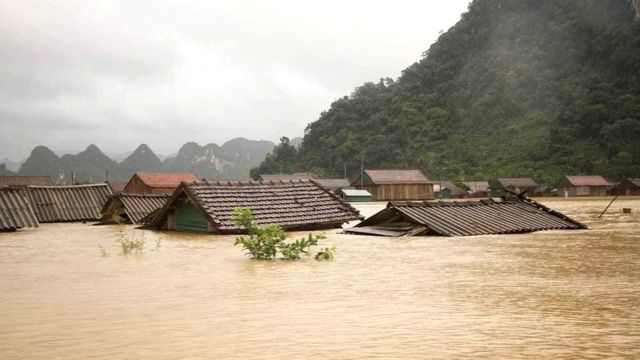 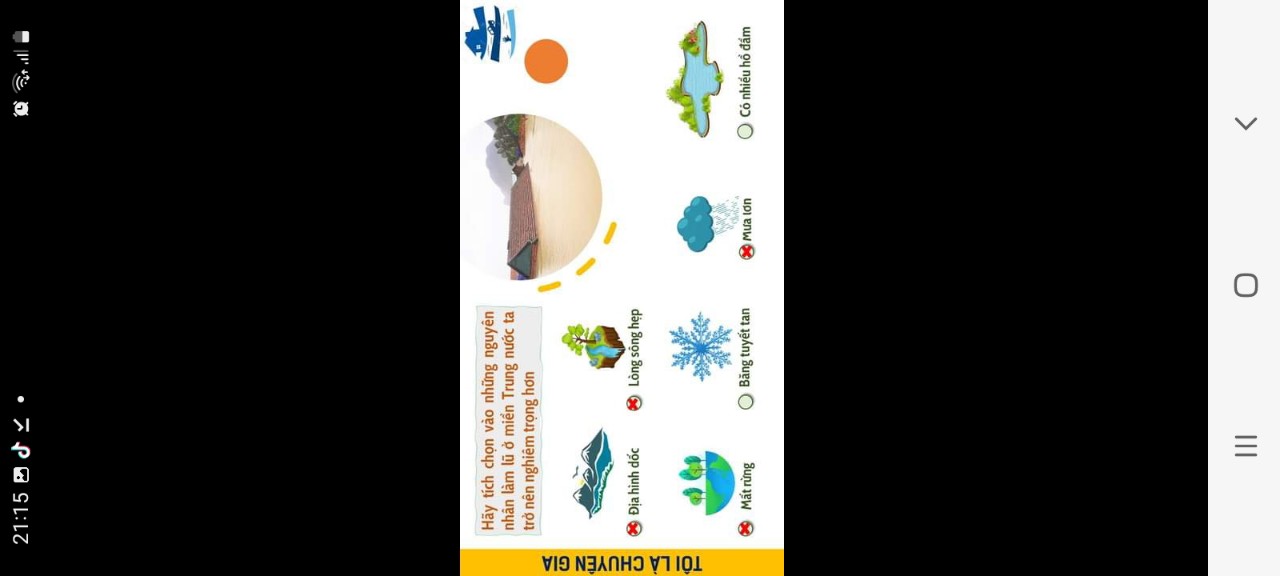 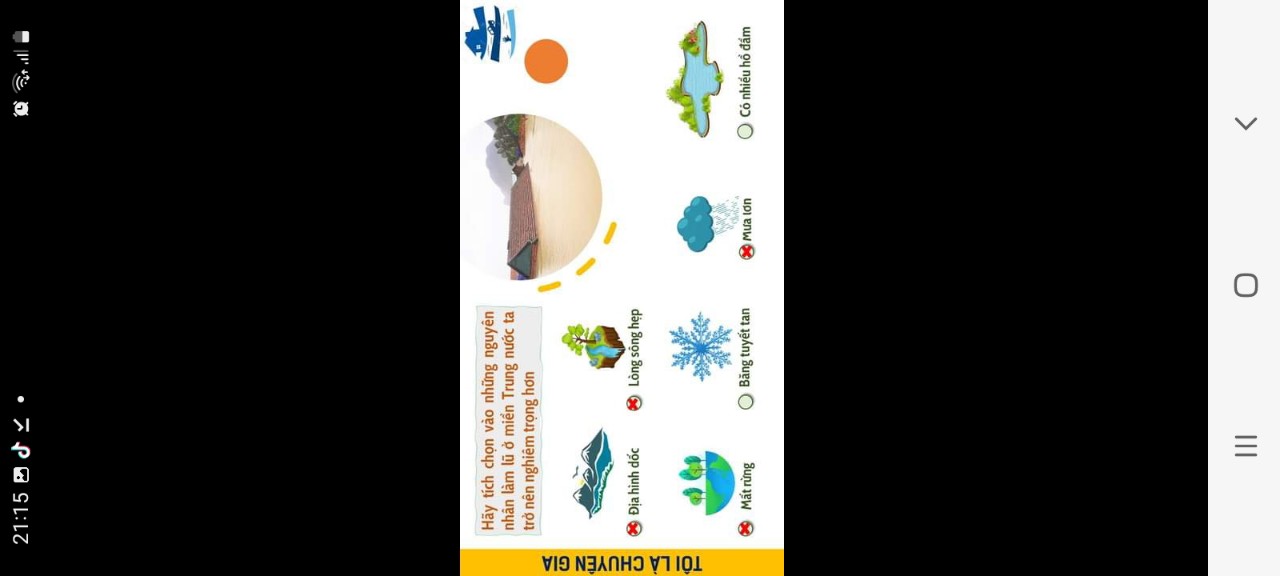 Địa hình dốc
Lòng sông hẹp
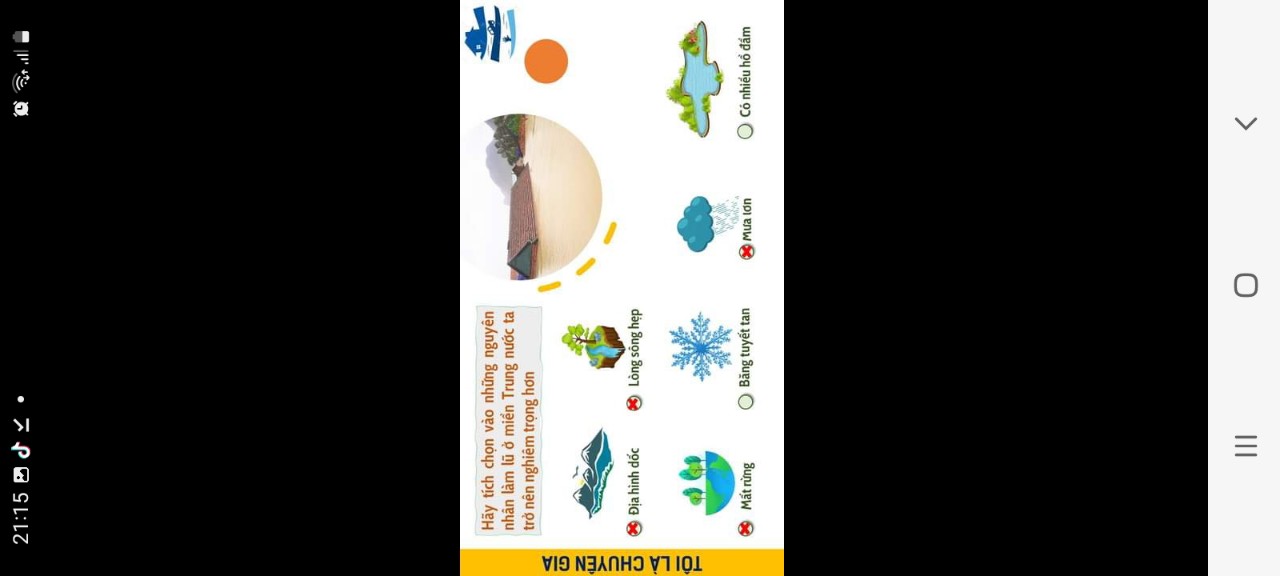 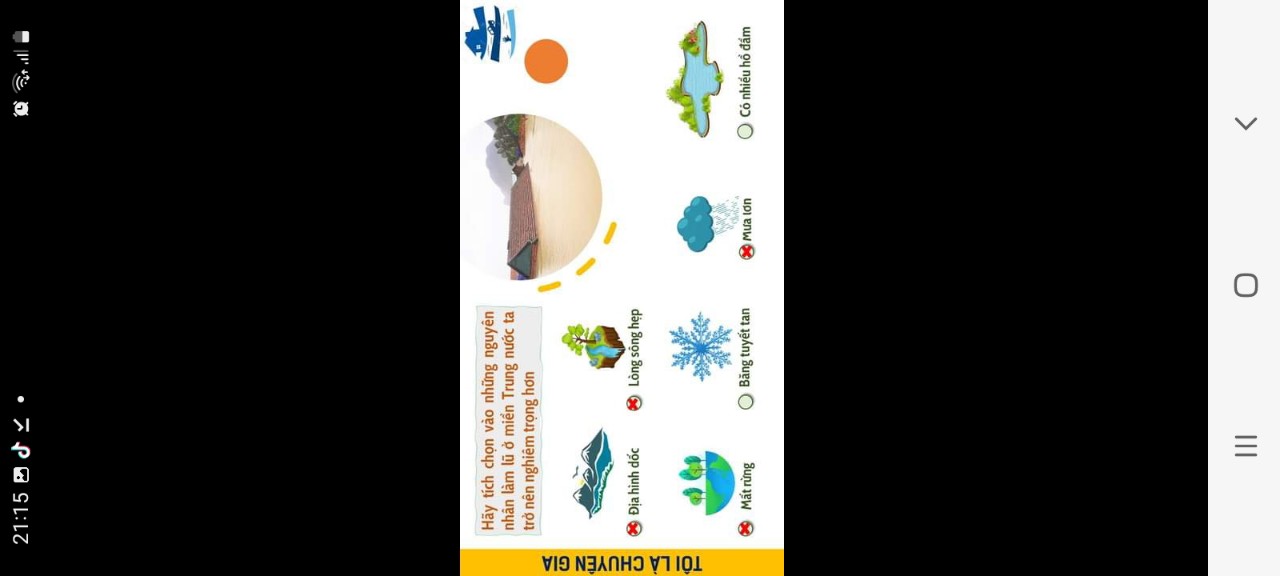 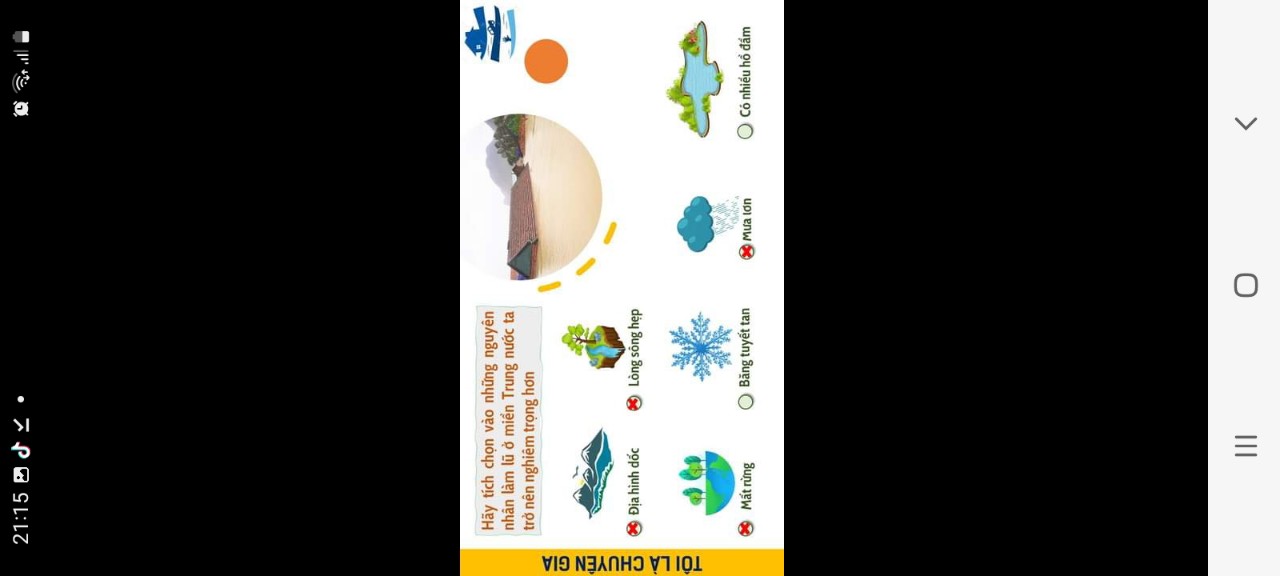 Có  nhiều hồ, đầm
Mưa lớn
Băng tuyết tan
Mất rừng
Báo cáo sản phẩm
Hồ
Sắp xếp các ô thông tin vào phiếu học tập
.
Báo cáo sản phẩm
Hồ kiến tạo
Hồ móng ngựa
Hồ
Sông băng cổ
Hồ băng hà
Các mảng kiến tạo di chuyển.
Núi lửa
Con người
Sông bị tách ra khỏi dòng chính, sau khi chuyển dòng
Hồ nhân tạo
Hồ núi lửa
Hồ núi lửa Qui-lo-toa thuộc quốc gia Ê-cu-a-đo.  có đường kính 3 km và sâu khoảng 250 mét, một trong những hồ núi lửa lớn nhất và ngoạn mục nhất trên thế giới.
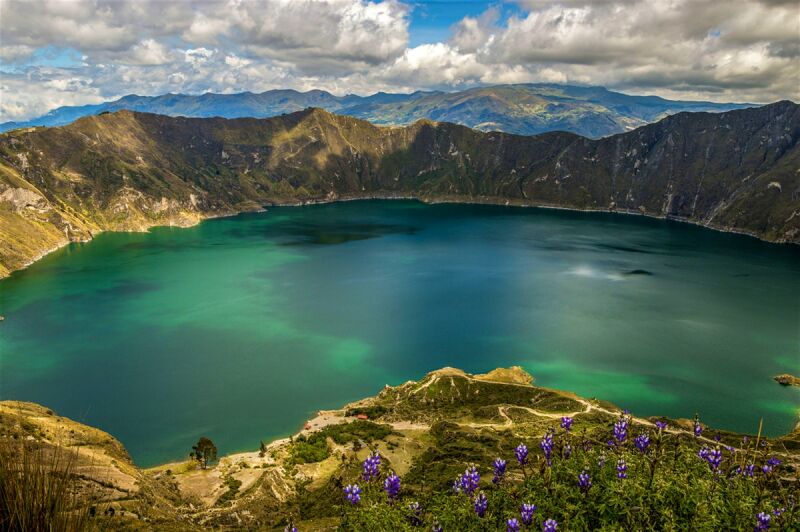 Hồ kiến tạo-Hồ Bai-can
Hồ móng ngựa-Hồ Tây là hồ tự nhiên lớn nhất thành phố Hà Nội, hiện thuộc địa phận quận Tây Hồ. Đây là một hồ móng ngựa và là vết tích của dòng chảy cũ của sông Hồng.
Hồ băng hà- Hệ thống Ngũ  Hồ - hồ sông băng lớn nhất trên thế giới, gồm năm hồ lớn, gần biên giới Canada–Hoa Kỳ. Nếu kéo ra từ đầu đến cuối đường bờ hồ dài gần nửa vòng Trái Đất theo đường xích đạo.
Hồ nhân tạo: Hồ Dầu Tiếng- trải dài trên địa phận ba tỉnh: Bình Dương, Bình Phước và Tây Ninh là hồ thủy lợi lớn nhất Việt Nam, cung cấp nước cho  sông Sài Gòn, tưới nước,  nước cho sinh hoạt, sản xuất công nghiệp cho các tỉnh phía nam.
LUYỆN TẬP
Thuỷ quyển là toàn bộ lớp nước bao quanh:
CÂU 1.
A. đại dương.
B. Mặt Trời.
C. Trái Đất
D. lục địa
LUYỆN TẬP
Chế độ nước sông phụ thuộc chủ yếu vào:
CÂU 2.
A. chế độ mưa, băng tuyết tan.
B. địa hình, hồ đầm.
C. độ dốc và hướng phơi của sườn núi.
D. hồ đầm, thực vật.
LUYỆN TẬP
Theo nguồn gốc hình thành hồ, hồ hình thành tại các khúc uốn sông bị tách khỏi dòng chảy chính là:
CÂU 3.
A. hồ núi lửa.
B. hồ kiến tạo.
C. hồ băng hà.
D. hồ móng ngựa.
LUYỆN TẬP
Phát biểu nào sau đây không đúng với các nhân tố ảnh hưởng đến chế độ nước sông?
CÂU 3.
A. Độ dốc địa hình làm tăng cường độ tập trung lũ.
B. Sườn đón gió thường có lượng nước cấp trên mặt ít ỏi.
C. Nước trên mặt là nguồn cấp nước có biến động rõ rệt theo mùa.
D. Nước ngầm có vai trò điều hoà chế độ nước sông.
VẬN DỤNG
Về nhà: Tìm hiểu về một con sông hoặc hồ lớn trên thế giới?
Tiêu chí đánh giá
Có số liệu, hình ảnh minh hoạ
(2,0 đ)
Nội dung đầy đủ, chính xác
(5,0 đ)
Bố cục cân đối, hài hoà, chữ rõ, đẹp
(2,0 đ)
Hoàn thành đúng thời gian
(1,0 đ)
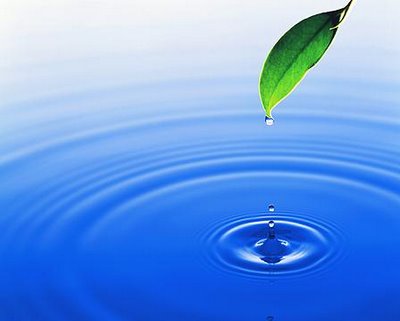 Xin chaân thaønh caûm ôn quí thaày coâ vaø caùc em